স্বাগতম
শিক্ষক পরিচিতি
পাঠ পরিচিতি
শ্রেণি-পঞ্চম
    বিষয়-প্রাথমিক গণিত
          অধ্যায়- ১২
         পাঠঃ সময়
 পাঠের শিরোনাম- বাংলা ক্যালেন্ডার
          পৃষ্ঠাঃ ১৩৩
           সময়ঃ ৪০ মিনিট।
মাকছুম মিয়া
সহকারী শিক্ষক
উজান তাহিরপুর সরকারি প্রাথমিক বিদ্যালয় 
তাহিরপুর, সুনামগঞ্জ।
ICT4E জেলা অ্যাম্বাসেডর, সুনামগঞ্জ।
E-mail: maksumahmed@gmail.com
Mobile no : 01735-604646
শিখনফল
২৫.১.১ বাংলা সালের কোন মাসে কত দিন  বলতে পারবে।
এসো ছবি দেখি
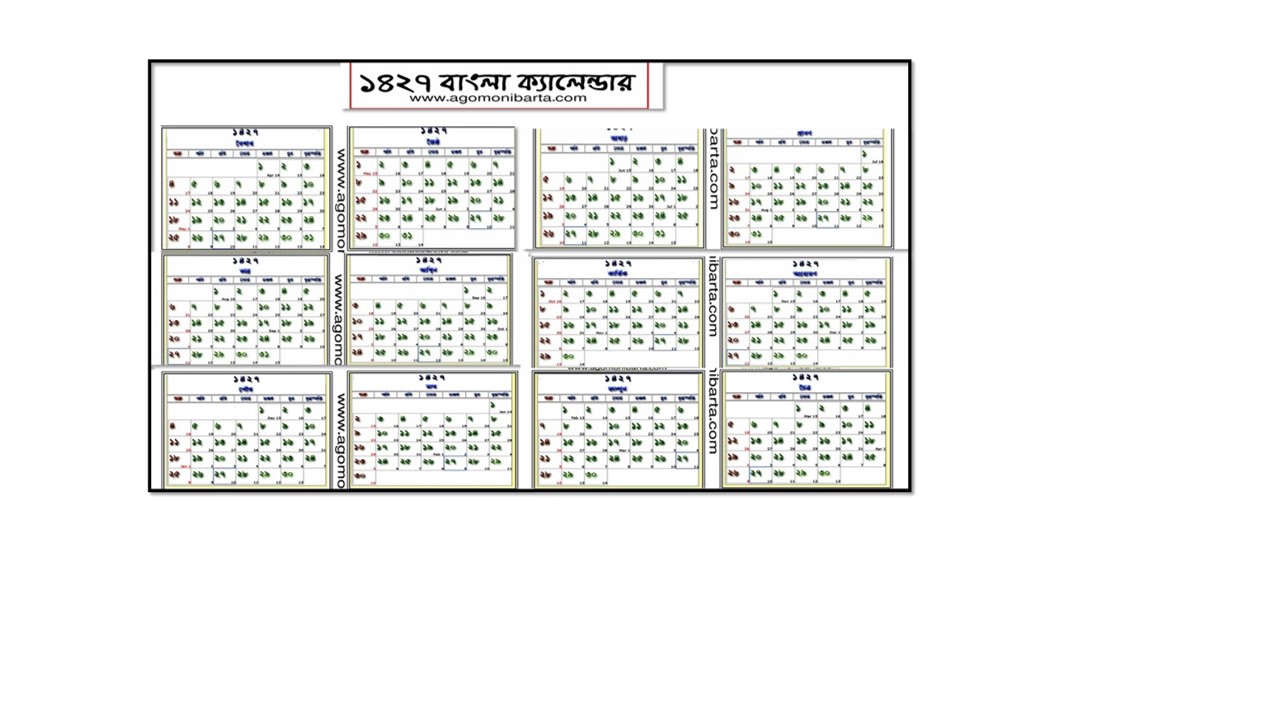 তোমরা কী বলতে পারবে এটা কিসের ছবি?
এটা একটি বাংলা ক্যালেন্ডার।
তোমরা কী বাংলা মাসের নাম বলতে পার?
এবার বাংলা মাসের নামগুলো দেখে নেই
আজকের পাঠ
বাংলা ক্যালেন্ডার
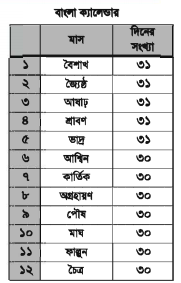 ১।এটি কোন ধরনের কালেন্ডার ?
২। কতটি মাস ৩১ দিনে ও মাসগুলো কী কী?
৩। কতটি মাস ৩০ দিনে ও মাসগুলো কী কী?
৪। সবগুলো মাসের দিনের সংখ্যার যোগফল কত?
একক কাজ
উপরের তথ্য ব্যবহার করে আমরা পাই
এটি একটি বাংলা ক্যালেন্ডার।
বাংলা  মাসের প্রথম ৫টি  মাস ৩১ দিনে । এবং মাসগুলো হল-বৈশাখ, জ্যৈষ্ঠ, আষাঢ়, শ্রাবণ, ভাদ্র ।
পরের ৭ টি মাস ৩১ দিনে। এবং মাসগুলো হল- আশ্বিন, কার্তিক, অগ্রহায়ণ, পৌষ, মাঘ, ফাল্গুন,চৈত্র।
বাংলা বছরে মোট মাসের সংখ্যা ১২।
বাংলা বছরের সবগুলো মাসের দিনের সংখ্যার যোগফল =৩১+৩১+৩১+৩১+৩১+৩০+৩০+৩০+৩০+৩০+৩০+৩০= ৩৬৫ দিন। 
১বছর = ১২ মাস = ৩৬৫ দিন।
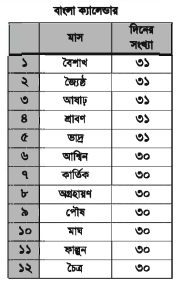 আলোচনার পরে নিচের প্রশ্নগুলো খাতায় লেখ।
১।বাংলা কালেন্ডারে বছরে কয়টি মাস আছে?
২।প্রতিটি মাসে দিন সংখ্যা কি সমান ?
৩। ৩১  ও ৩০ দিনের মাসের সংখ্যা কয়টি?
৪। শেষ ৭ টি মাসের যোফগল কত?
৫।এক বছরে কত দিন?
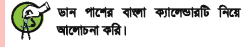 জোড়ায় কাজ
শিক্ষার্থীরা একে অপরকে বাংলা ক্যালেন্ডার সম্পর্কে জিজ্ঞেস করার মাধ্যমে তাদের জন্মদিন বাংলা ক্যালেন্ডার  অনুসারে বলবে নিচের সাক্ষাৎকার ফরমটি পূর্ণ করবে।
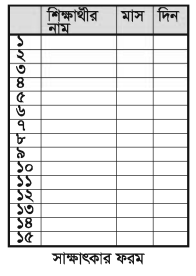 দলীয় কাজ
আলোচনা
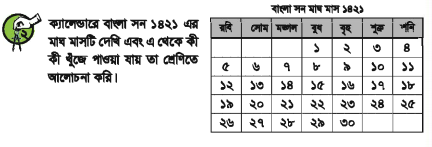 ১।আজ মাসের ২য় মঙ্গল বার হলে আজ কত তারিখ?
২।গতকাল কত তারিখ ও কী বার ছিল?
৩।আগামীকাল কত তারিখ ও কী বার হবে?
মূল্যায়নঃ
(মৌখিক ও পর্যবেক্ষণ)
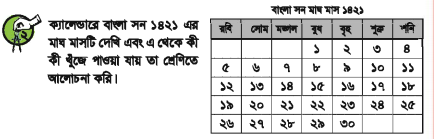 ১।বাংলা  মাসের প্রথম ৫টি  মাস কত দিনে হয়?
২। ১ বছর সমান মোট  কত দিন?
৩। উপরের ক্যালেন্ডারে আজ ২৪ তারিখ হলে  মঙ্গলবারে কত তারিখ?
৪।  ১ম শুক্রবার কত তারিখ?
বাড়ীর কাজ
নিচের প্রশ্নগুলোর উত্তর লিখে নিয়ে  আসবে-
১। বাংলা ক্যালেন্ডারে  কত মাসে এক বছর এবং মাসগুলোর নাম কী কী ?
২। বাংলা ক্যালেন্ডারে  প্রতি মাসে কতটি দিন রয়েছে?
ধন্যবাদ